When we describe large numbers we use a shortcut,
we describe multiples of a large number.
Try saying: 360,240,056 km
A more scientific method is to describe large numbers
 using a multiple of powers of 10.
Ordinary Form
Standard Form
×
102
200
2
“two hundred”
Integer power 
of 10
×
103
3,500
3.5
“three thousand five hundred”
Integer power 
of 10
This is scientific notation for numbers. 
It is standard because everyone agrees to use it.

Standardisation makes is easier to compare numbers 
& to communicate scientifically.
Ordinary Form
Standard Form
×
102
340
3.4
“three hundred and forty”
Integer power 
of 10
×
104
48,000
4.8
“forty eight thousand”
Integer power 
of 10
×
103
48
Why is it non-standard to use this?
We can convert a large number into standard form using a place value table.
Convert       3,200      into standard form.
We will divide the number by 10 until it is less than 10, 
but more than or equal to 1.
Adjustment
× 1
× 100
× 10
× 101
× 100
× 102
× 1000
× 103
3200 = 3.2 × 103
We can convert a large number into standard form using a place value table.
Convert       4,850      into standard form.
We will divide the number by 10 until it is less than 10, 
but more than or equal to 1.
Adjustment
× 100
× 101
× 102
× 103
4,850 = 4.85 × 103
Converting Ordinary Numbers to Standard Form
Convert 3000 to standard form.
3000
3
×
3
10
Integer power 
of 10
Converting Ordinary Numbers to Standard Form
Convert 13,000 to standard form.
13000
4
×
1.3
10
Integer power 
of 10
Converting Ordinary Numbers to Standard Form
Convert 14,800 to standard form.
14800
4
×
1.48
10
Integer power 
of 10
Converting Ordinary Numbers to Standard Form
Convert 360,000 to standard form.
360000
5
×
3.6
10
Integer power 
of 10
YOUR TURN
Converting Ordinary Numbers to Standard Form
Convert 360,000 to standard form.
Convert 8000 to standard form.
360000
8000
5
3
×
×
3.6
8
10
10
Integer power 
of 10
YOUR TURN
Converting Ordinary Numbers to Standard Form
Convert 360,000 to standard form.
Convert 27,000 to standard form.
360000
27000
5
4
×
×
3.6
2.7
10
10
Integer power 
of 10
YOUR TURN
Converting Ordinary Numbers to Standard Form
Convert 360,000 to standard form.
Convert 70,400 to standard form.
360000
70400
5
4
×
×
3.6
7.04
10
10
Integer power 
of 10
YOUR TURN
Converting Ordinary Numbers to Standard Form
Convert 360,000 to standard form.
Convert 1,400,000 to standard form.
360000
1400000
5
6
×
×
3.6
1.4
10
10
Integer power 
of 10
YOUR TURN
Converting Ordinary Numbers to Standard Form
Convert these ordinary numbers to standard form.
Convert 360,000 to standard form.
a)   6000 =
6 × 103
b)   7800 =
7.8 × 103
360000
c)   10,000 =
1 × 104
d)   22,000 =
2.2 × 104
5
×
3.6
10
e)   45,600 =
4.56 × 104
f)   7,020,000 =
7.02 × 106
Integer power 
of 10
g)   25.4 =
2.54 × 101
h)   1663.8 =
1.6638 × 103
i)   520 × 103
5.2 × 105
We use standard form to describe very small numbers too.
Width of a Human Hair
Diameter of a Red Blood Cell
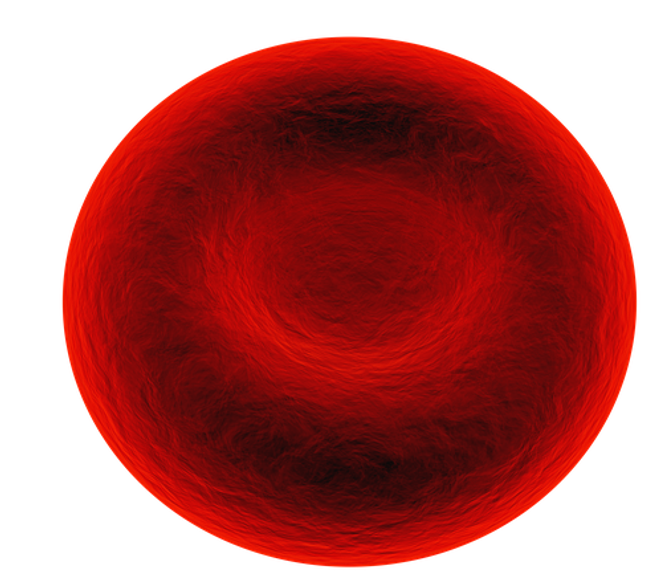 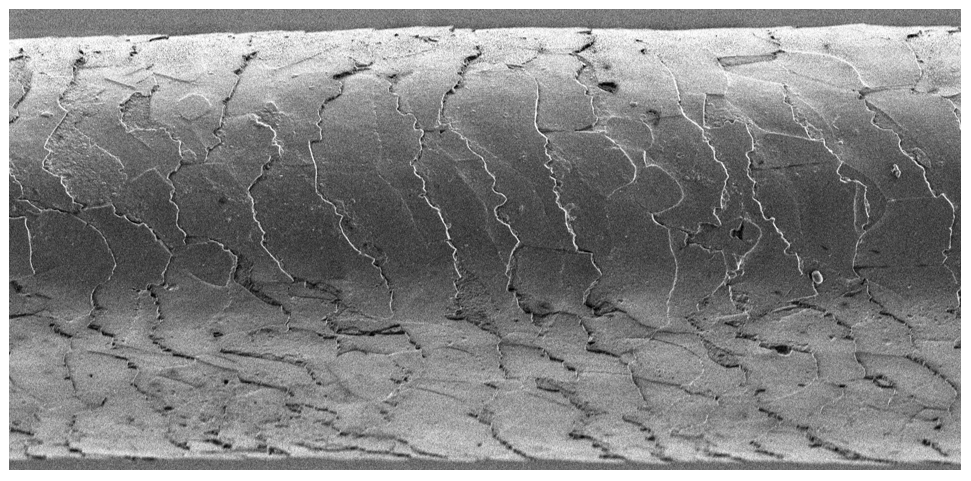 0.00005 m
0.000007 m
50 micrometres
7 micrometres
5 × 10−5
7 × 10−6
A micrometre is a millionth of a metre.
What pattern do we expect if we complete this table?
A negative power means 
the reciprocal.
10−3
‘how many times to 
divide by that number’
6 × 10−3
100
10−1
10−2
10−3
We can convert a small number into standard form using a place value table.
Convert       0.005      into standard form.
We will multiply the number by 10 until it is more than or equal to 1 
but less than 10.
Adjustment
× 100
× 10−1
× 10−2
× 10−3
0.005 = 5 × 10−3
Converting Ordinary Numbers to Standard Form
Convert 0.008 to standard form.
0.008
−3
×
8
10
Integer power 
of 10
Converting Ordinary Numbers to Standard Form
Convert 0.064 to standard form.
0.064
−2
×
6.4
10
Integer power 
of 10
Converting Ordinary Numbers to Standard Form
Convert 0.00073 to standard form.
0.00073
−4
×
7.3
10
Integer power 
of 10
YOUR TURN
Converting Ordinary Numbers to Standard Form
Convert 0.00073 to standard form.
Convert 0.09 to standard form.
0.00073
0.09
−4
−2
×
×
7.3
9
10
10
Integer power 
of 10
YOUR TURN
Converting Ordinary Numbers to Standard Form
Convert 0.00073 to standard form.
Convert 0.0081 to standard form.
0.00073
0.0081
−4
−3
×
×
7.3
8.1
10
10
Integer power 
of 10
YOUR TURN
Converting Ordinary Numbers to Standard Form
Convert 0.00073 to standard form.
Convert 0.000901 to standard form.
0.00073
0.000901
−4
−4
×
×
7.3
9.01
10
10
Integer power 
of 10
YOUR TURN
Converting Ordinary Numbers to Standard Form
Convert 0.00073 to standard form.
Convert 0.00073 to standard form.
0.00073
0.00073
−4
−4
×
×
7.3
7.3
10
10
Integer power 
of 10
YOUR TURN
Converting Ordinary Numbers to Standard Form
Convert these ordinary numbers to standard form.
Convert 0.00073 to standard form.
a)   0.05 =
5 × 10−2
b)   0.0082 =
8.2 × 10−3
0.00073
c)   0.99 =
9.9 × 10−1
d)   0.0074 =
7.4 × 10−3
−4
×
7.3
10
e)   0.10076 =
1.0076 × 10−1
f)   0.0007991 =
7.991 × 10−4
Integer power 
of 10
g)   10.0400 =
1.004 × 101
h)   50 × 10−3 =
5 × 10−2
i)   0.043 × 10−7 =
4.3 × 10−9
Converting Standard Form to Ordinary Numbers
Convert   6 × 103  to an ordinary number.
6.000000
= 6,000
Converting Standard Form to Ordinary Numbers
Convert   5.3 × 103  to an ordinary number.
5.3000000
= 5,300
Converting Standard Form to Ordinary Numbers
Convert   2.37 × 105  to an ordinary number.
2.37000000
= 237000
YOUR TURN
Converting Standard Form to Ordinary Numbers
Convert   2.37 × 105  to an ordinary number.
Convert   7 × 104  to an ordinary number.
2.37000000
7.000000
= 237000
= 70,000
YOUR TURN
Converting Standard Form to Ordinary Numbers
Convert   2.37 × 105  to an ordinary number.
Convert   7.1 × 103  to an ordinary number.
2.37000000
7.1000000
= 237000
= 7,100
YOUR TURN
Converting Standard Form to Ordinary Numbers
Convert   2.37 × 105  to an ordinary number.
Convert   9.05 × 105  to an ordinary number.
2.37000000
9.05000000
= 237000
= 905000
Converting Standard Form to Ordinary Numbers
Convert   2.8 × 10−2  to an ordinary number.
00002.8
= 0.028
Converting Standard Form to Ordinary Numbers
Convert   1.56 × 10−3  to an ordinary number.
000001.56
= 237000
Converting Standard Form to Ordinary Numbers
Convert   6.4 × 10−4  to an ordinary number.
00006.4
= 0.00064
YOUR TURN
Converting Standard Form to Ordinary Numbers
Convert   6.4 × 10−4  to an ordinary number.
Convert   8 × 10−2  to an ordinary number.
00006.4
00008
= 0.00064
= 0.08
YOUR TURN
Converting Standard Form to Ordinary Numbers
Convert   6.4 × 10−4  to an ordinary number.
Convert   4.1 × 10−4  to an ordinary number.
00006.4
00004.1
= 0.00064
= 0.00041
YOUR TURN
Converting Standard Form to Ordinary Numbers
Convert   6.4 × 10−4  to an ordinary number.
Convert   1.06 × 10−3  to an ordinary number.
00006.4
00001.06
= 0.00064
= 0.00106
YOUR TURN
Converting Standard Form to Ordinary Numbers
Convert to ordinary numbers.
Convert   6.4 × 10−4  to an ordinary number.
a)   9 × 104 =
90,000
b)   9.2 × 103 =
9,200
00006.4
c)   4.52 × 105 =
452000
d)   9 × 10−1 =
0.9
e)   6.1 × 10−3 =
0.0061
= 0.00064
f)   8.2 × 10−6 =
0.0000082
g)   50 × 10−4 =
0.00005
h)   0.7 × 105 =
70000
i)   0.006 × 10−3 =
0.000006